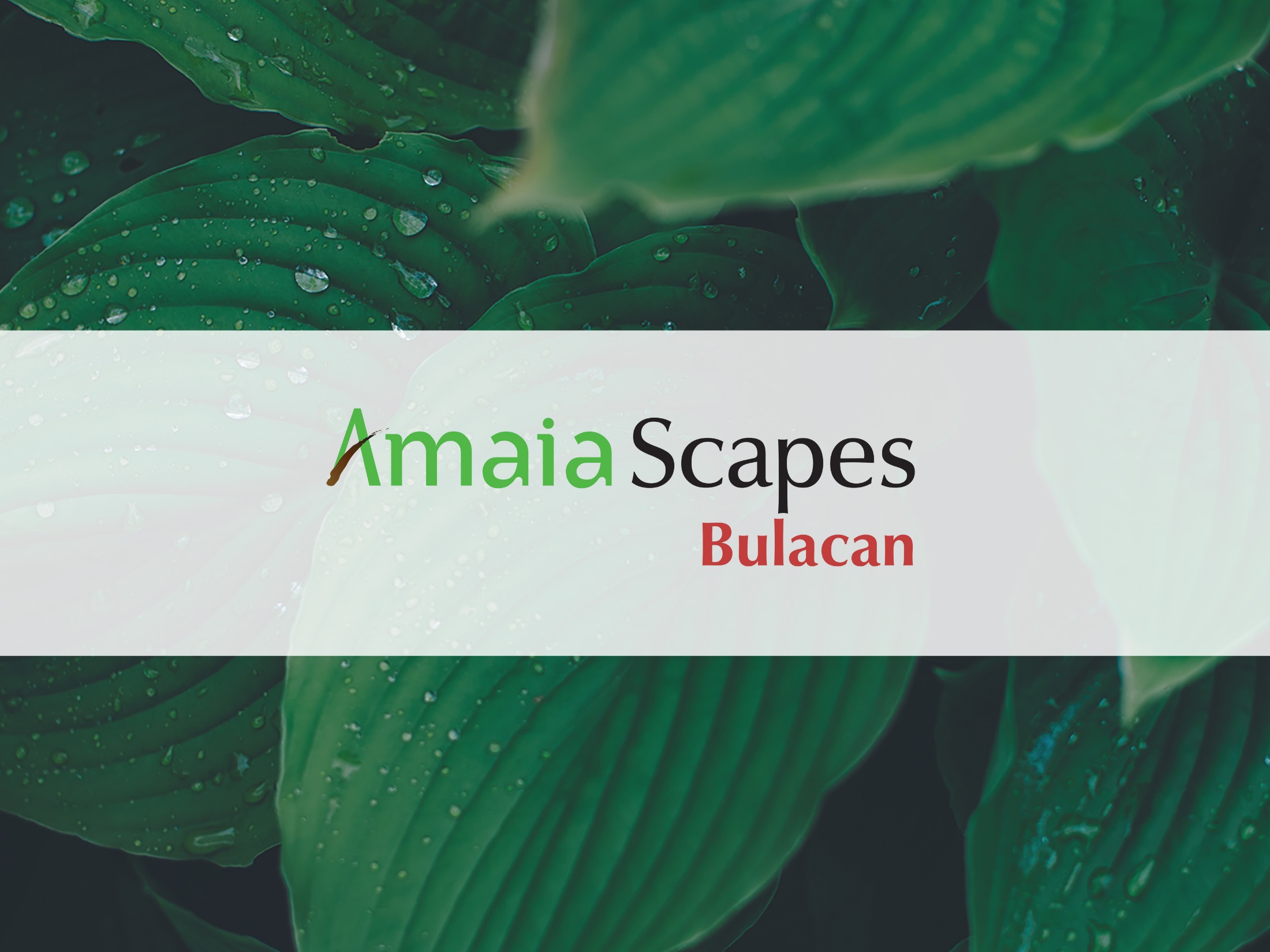 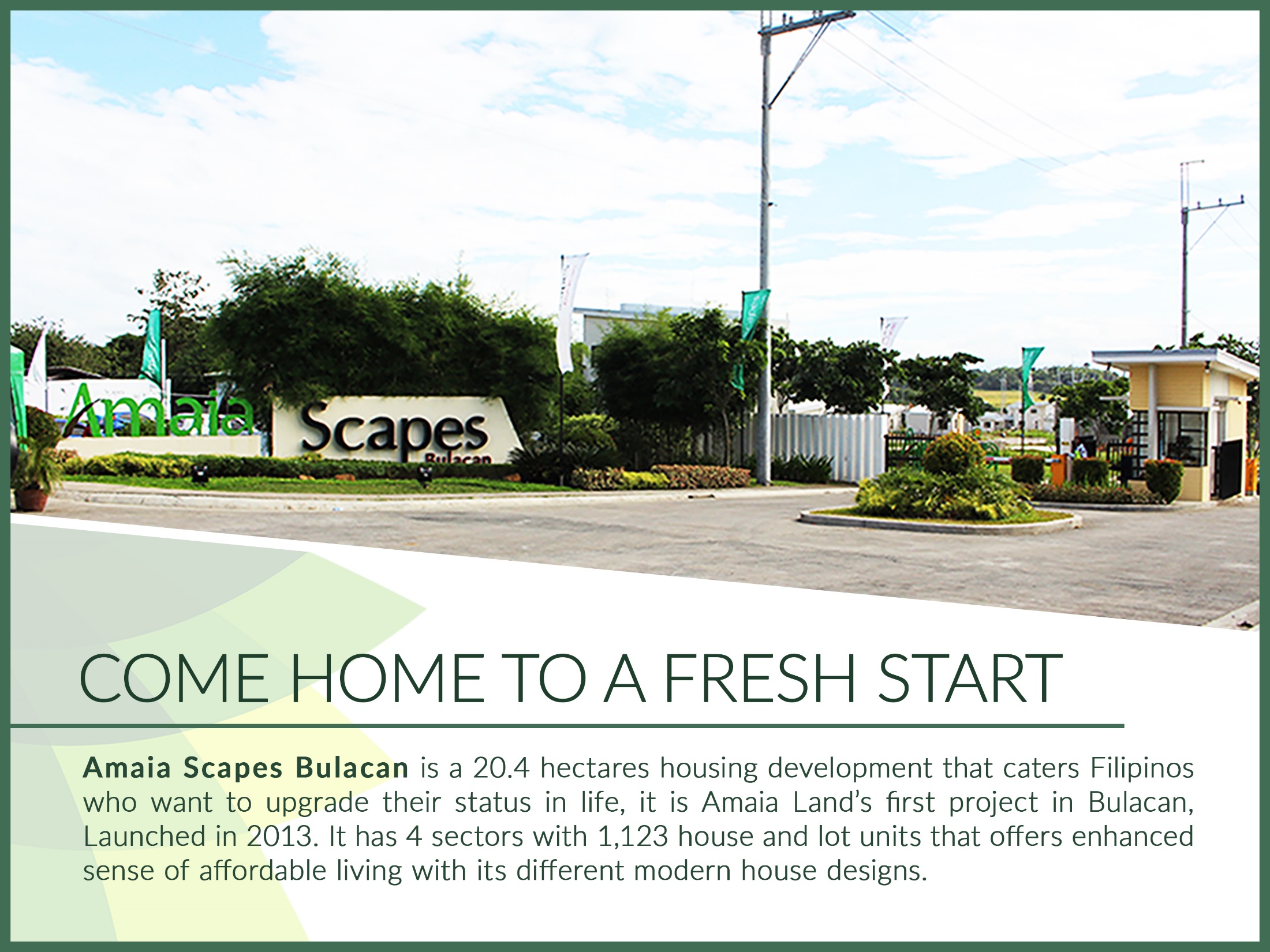 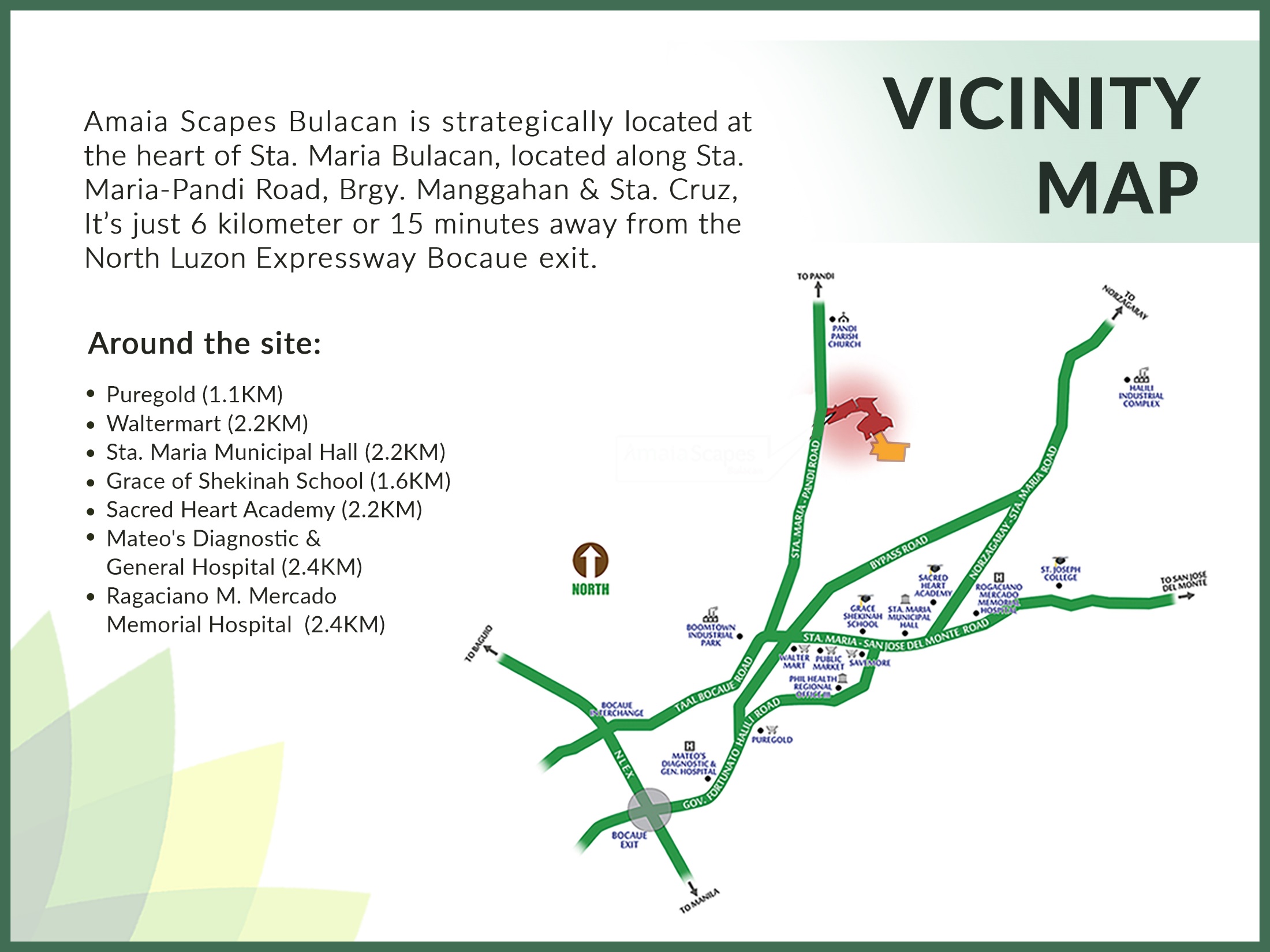 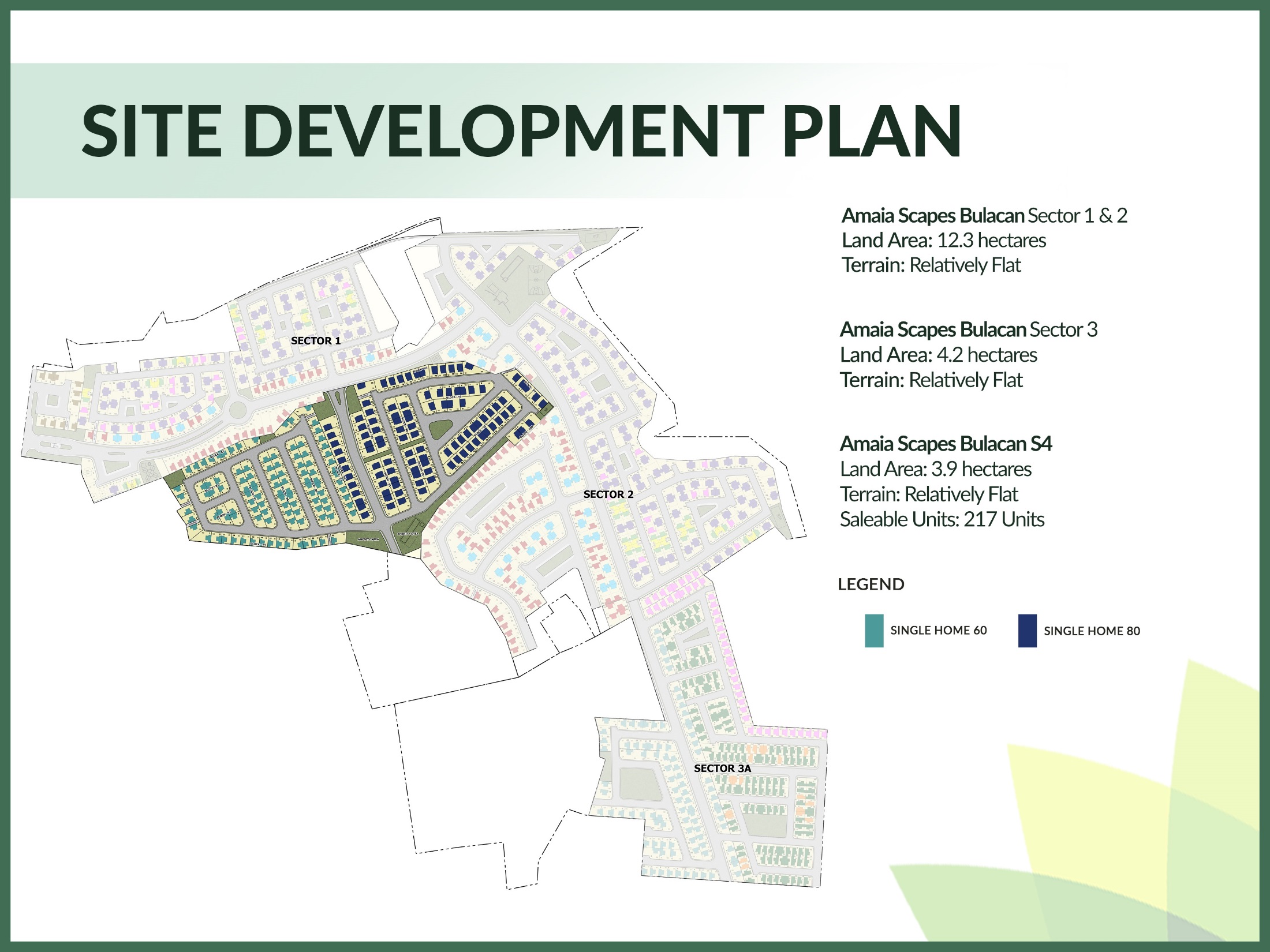 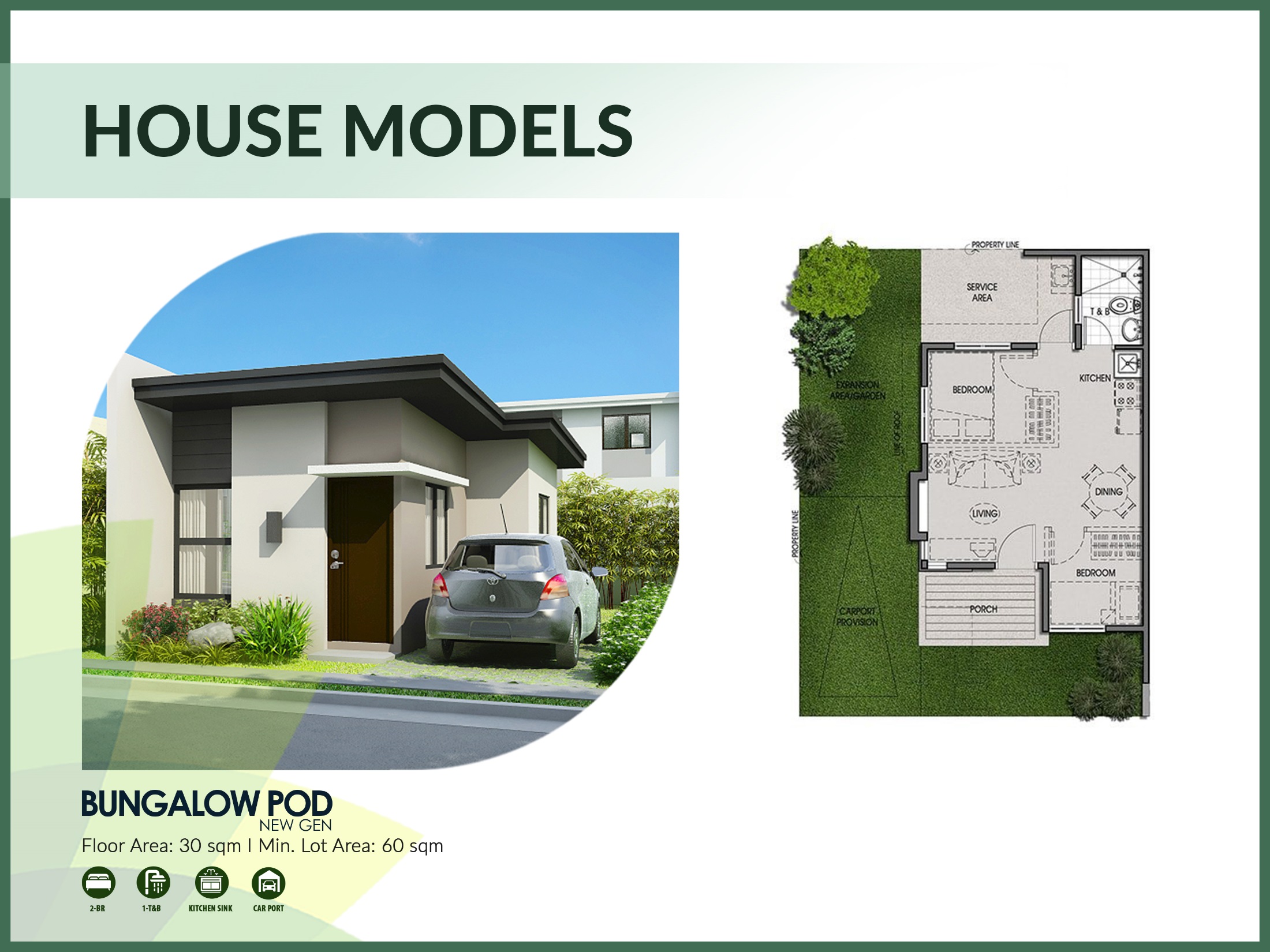 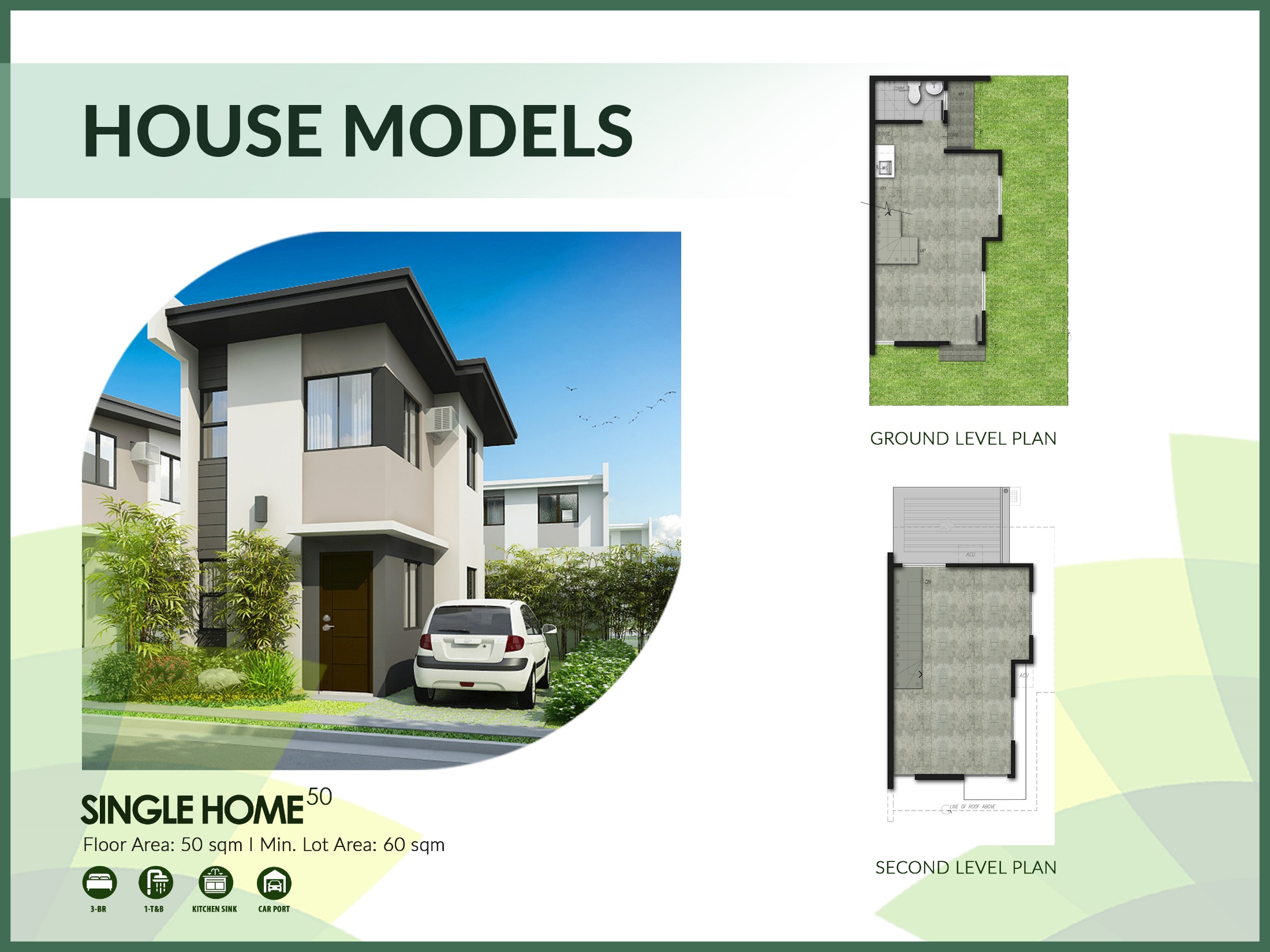 -Ki
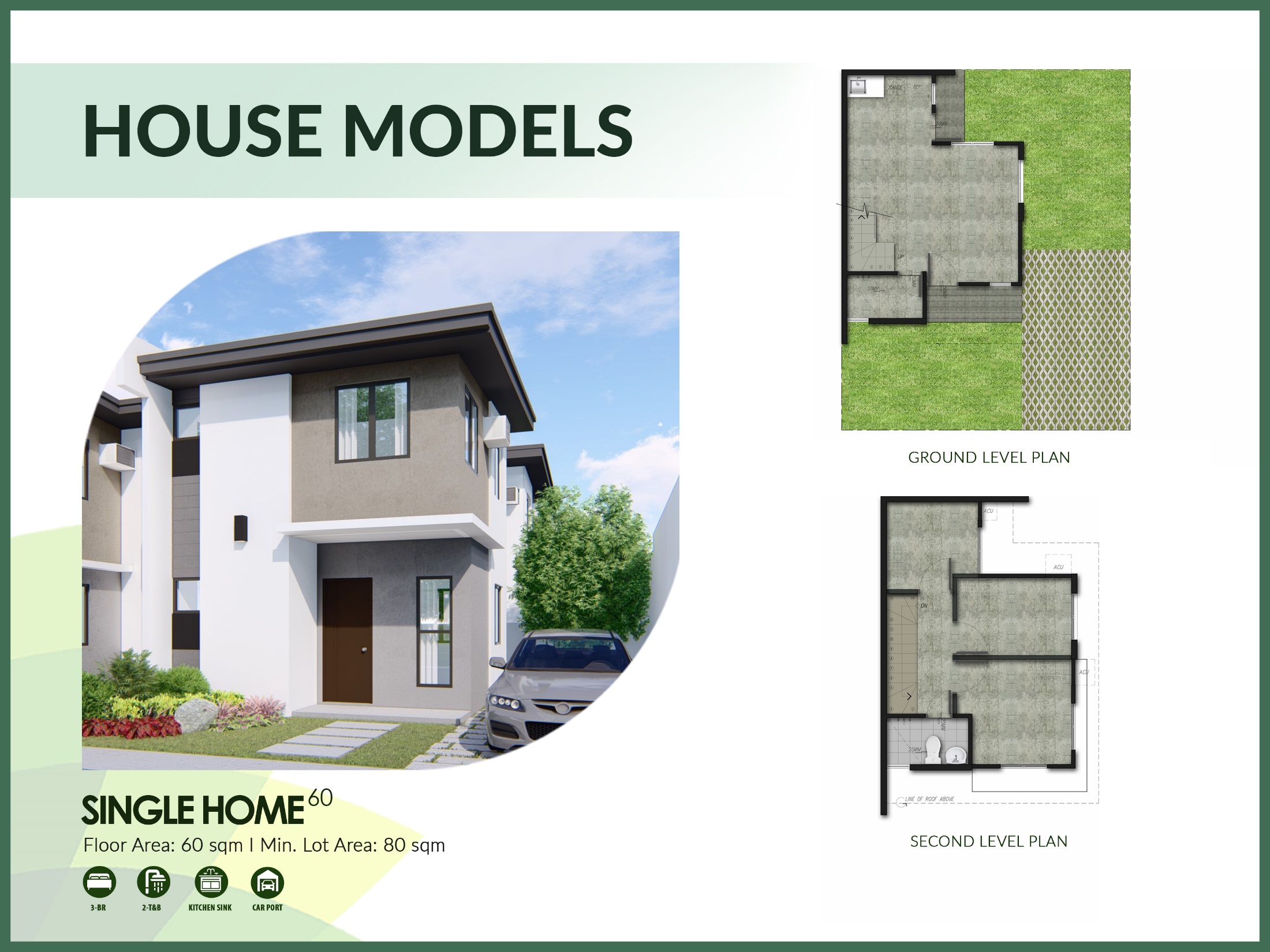 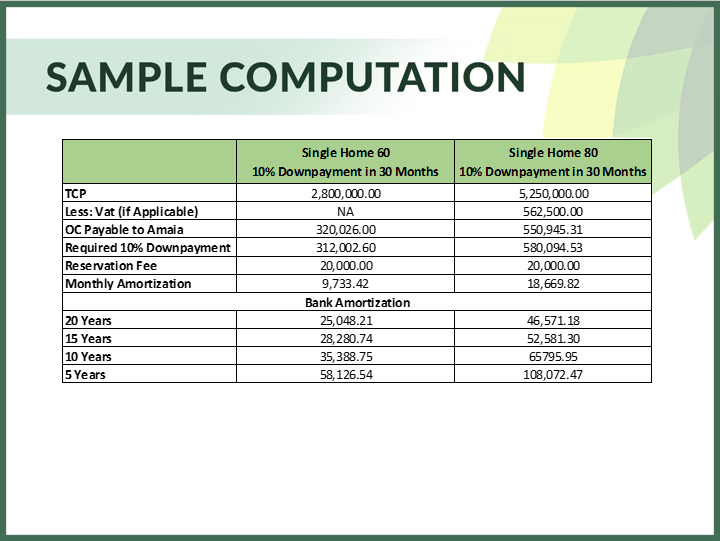 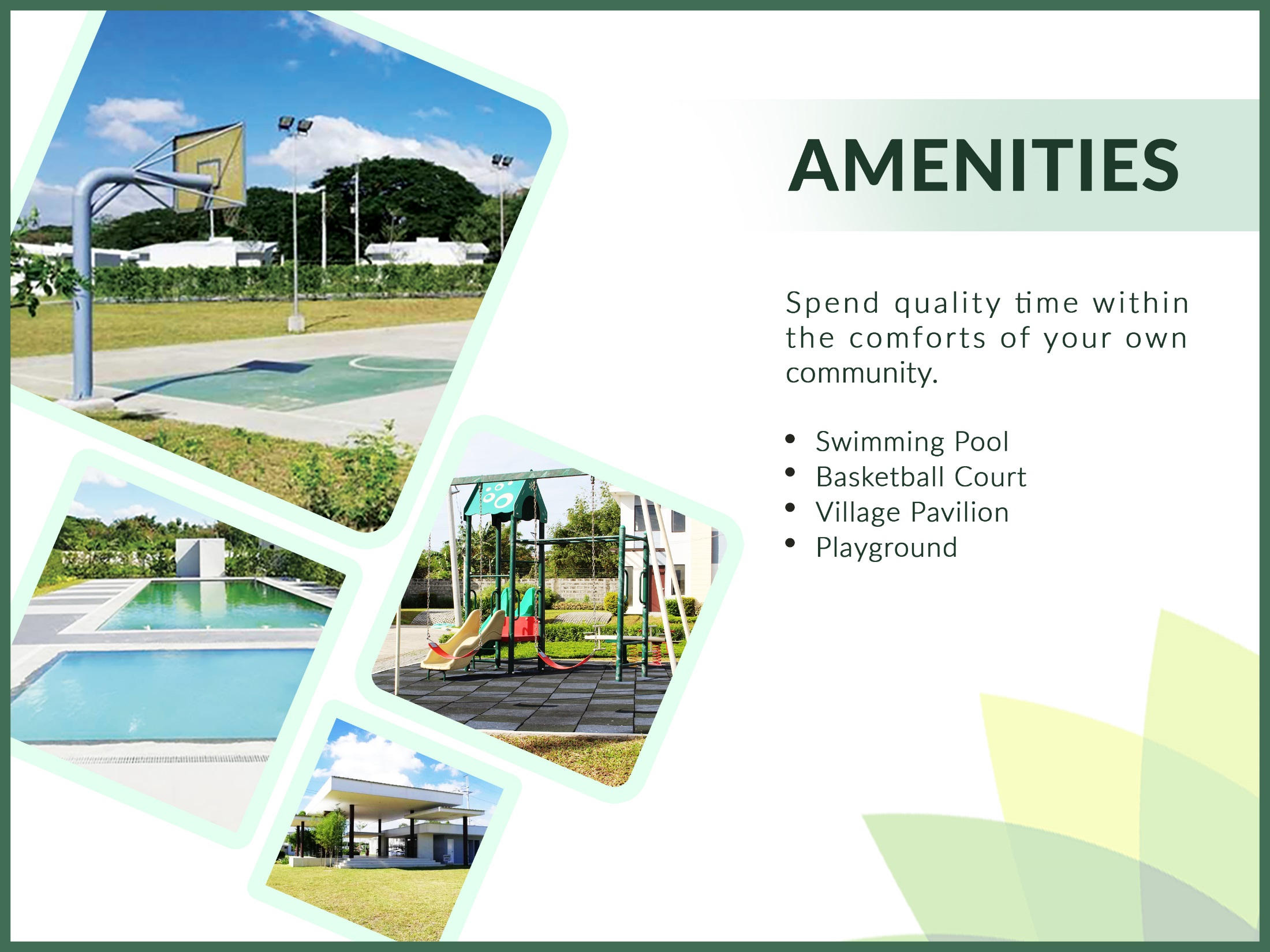 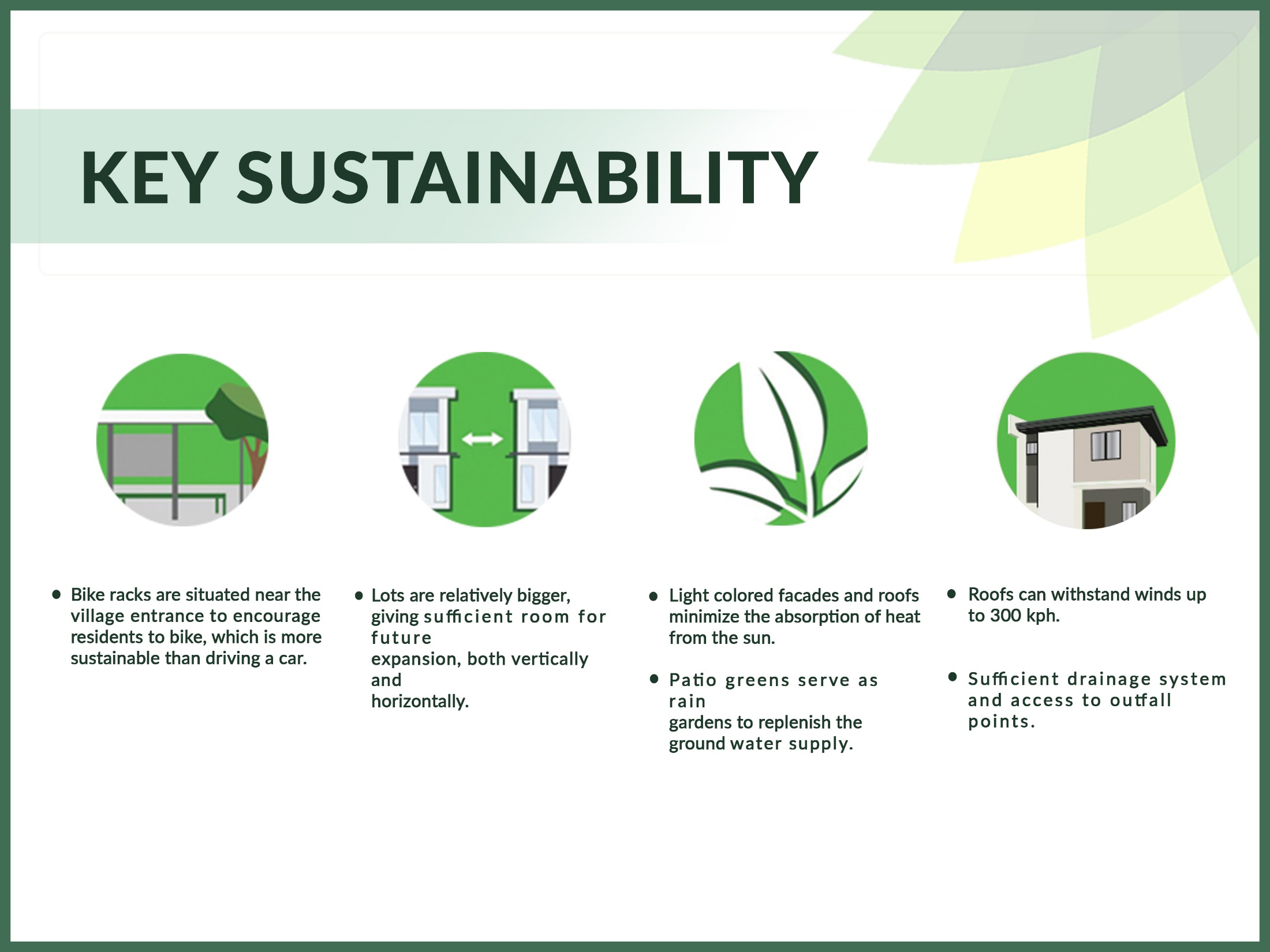